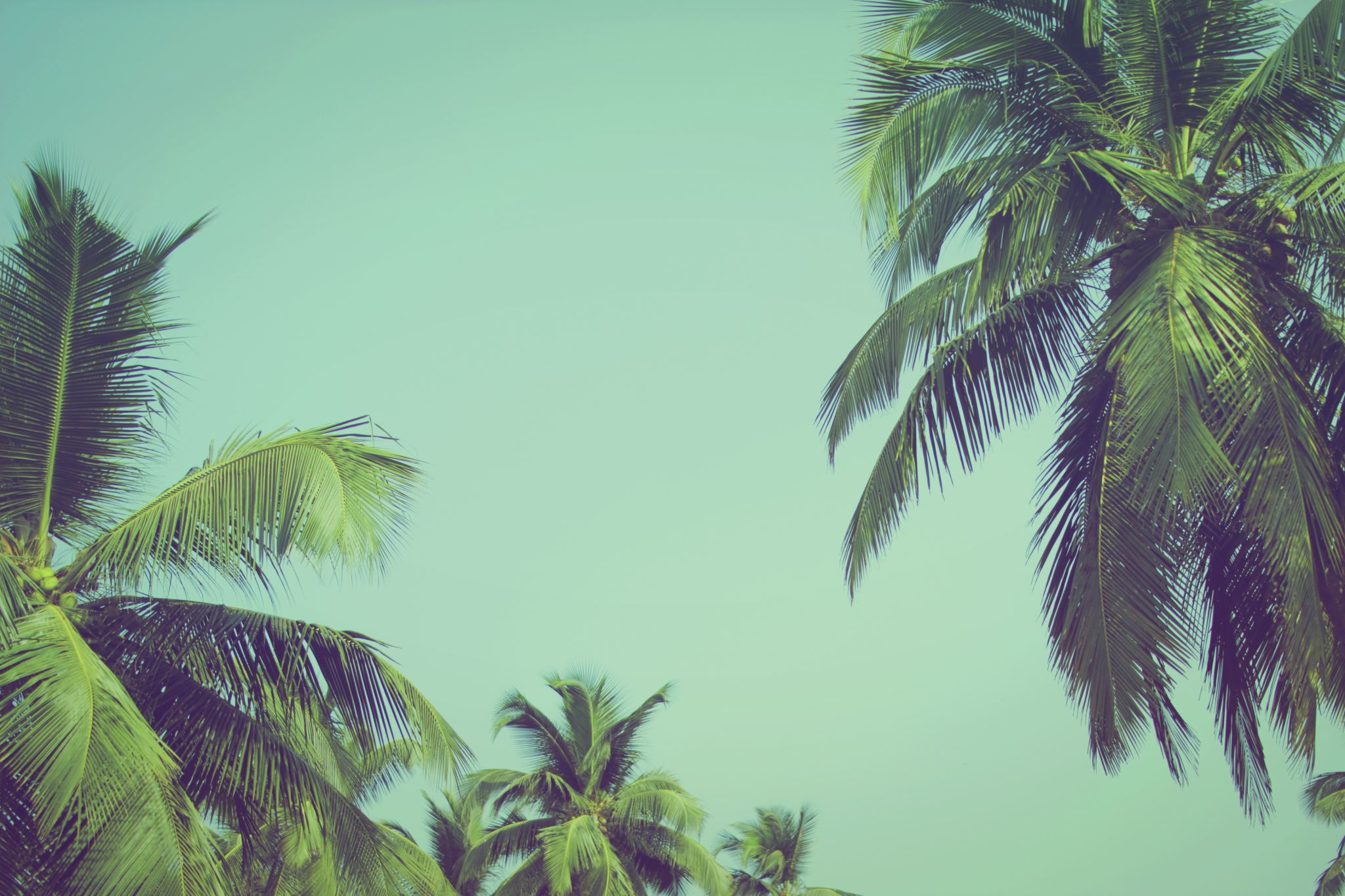 TÓM TẮT NỘI DUNG CHÍNH CỦA MỘT VĂN BẢN BẰNG SƠ ĐỒ
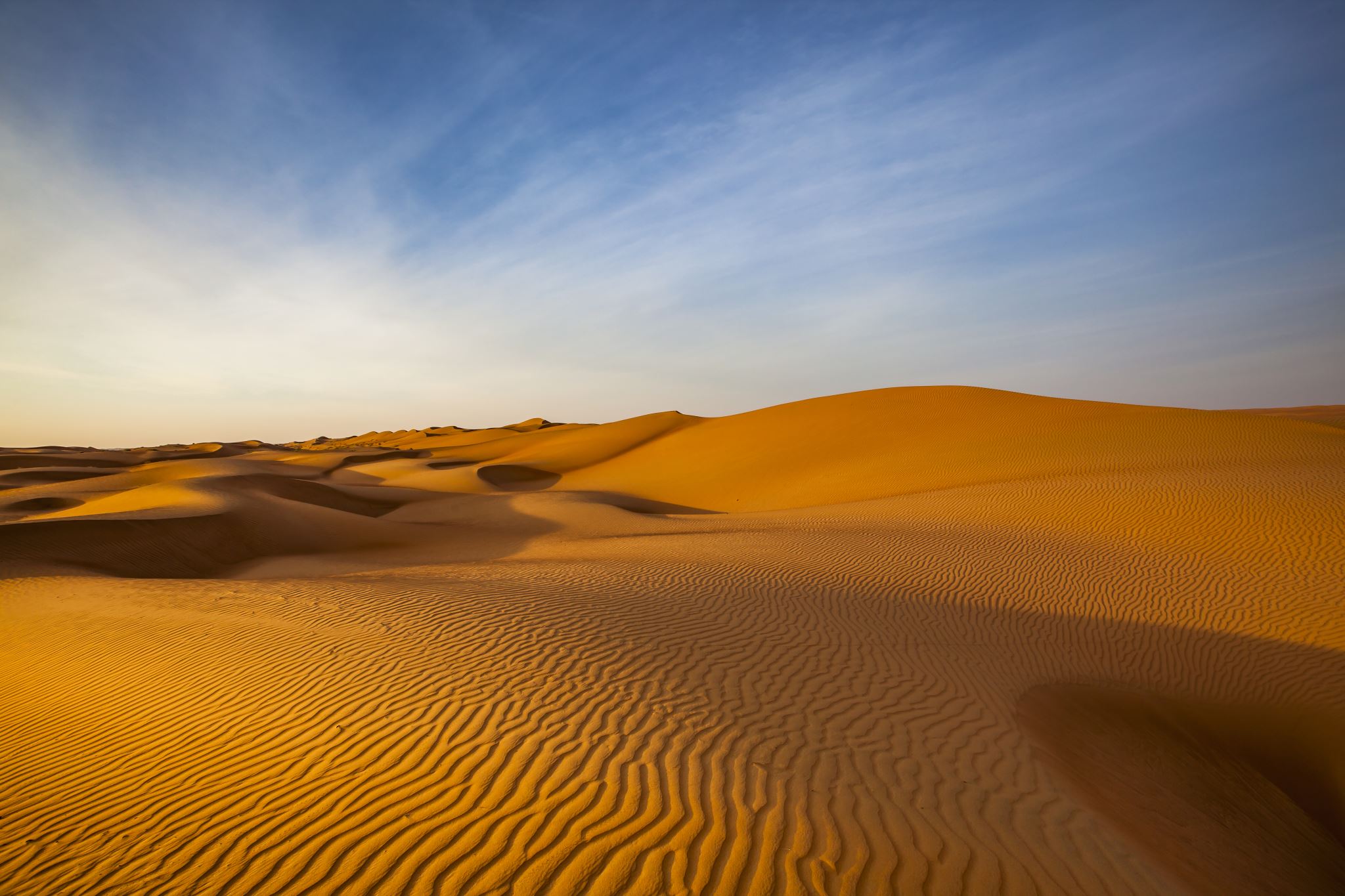 I. HƯỚNG DẪN TÌM HIỂU VIỆC TÓM TẮT VĂN BẢN BẰNG SƠ ĐỒ
[Speaker Notes: https://www.facebook.com/baokefb  - fb Nguyễn Nhâm -0981.713.891]
1. Tìm hiểu tóm tắt VB bằng sơ đồ
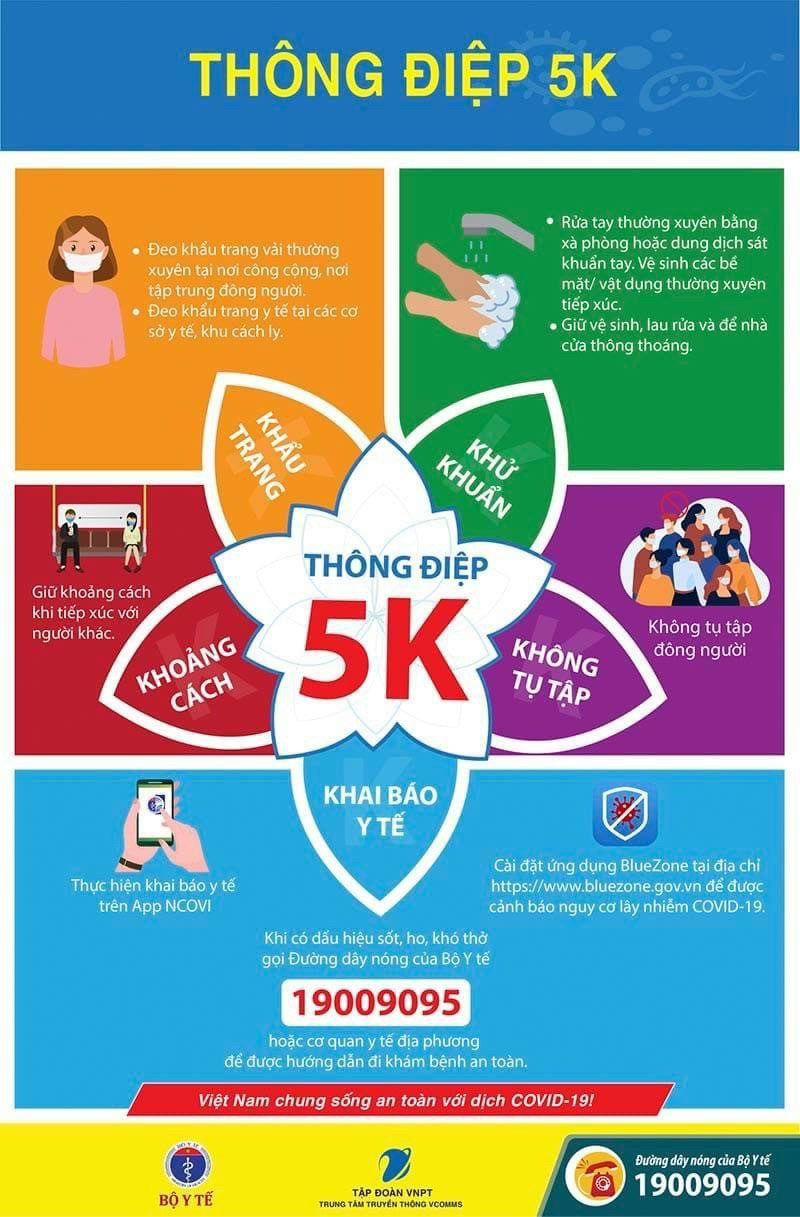 [Speaker Notes: https://www.facebook.com/baokefb  - fb Nguyễn Nhâm -0981.713.891]
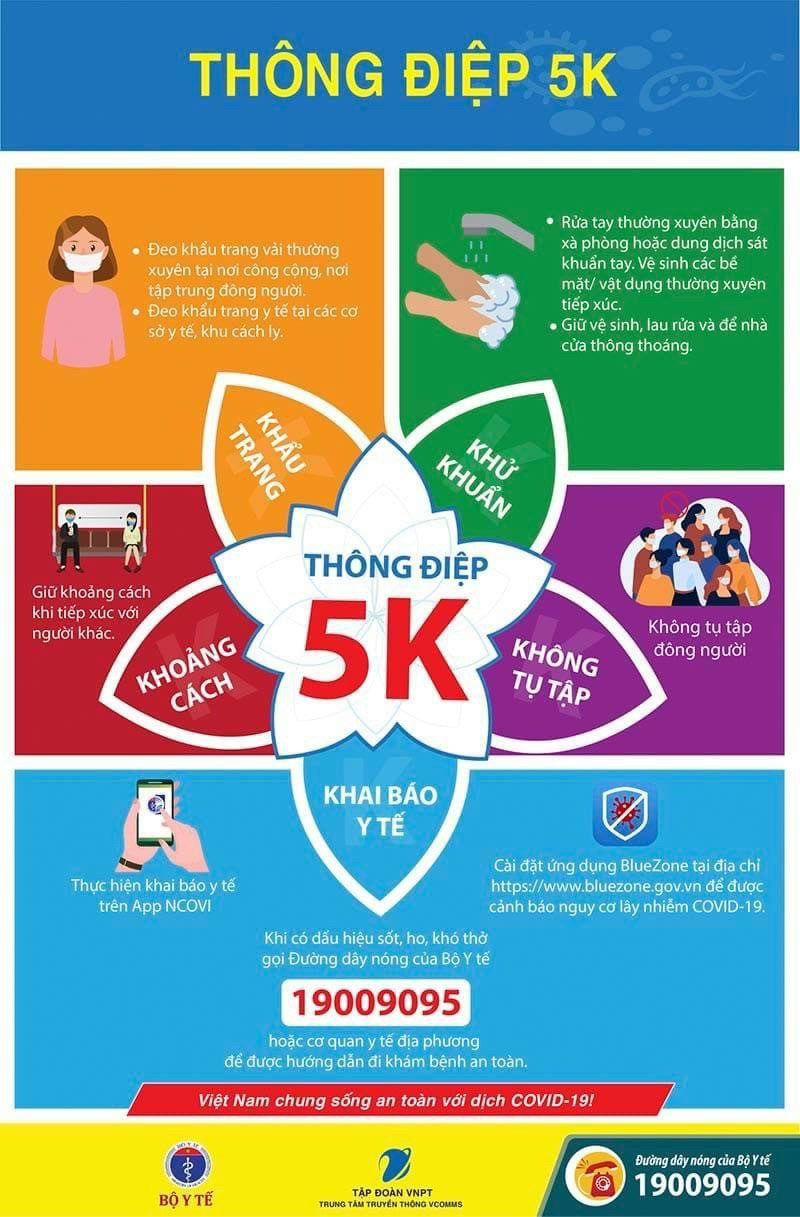 Tóm tắt văn bản bằng sơ đồ là cách lược bỏ các ý phụ, thông tin chi tiết, chỉ giữ lại những ý chính, thông tin cốt lõi và thể hiện dưới dạng sơ đồ.
2. Hướng dẫn phân tích kiểu văn bản
Sơ đồ đã đáp ứng về mặt hình thức chưa?
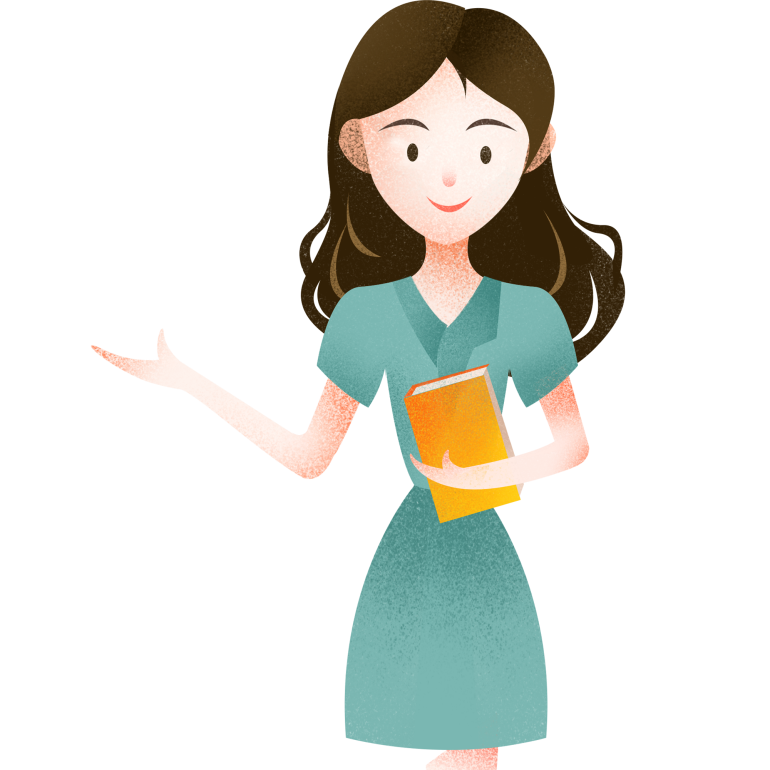 [Speaker Notes: https://www.facebook.com/baokefb  - fb Nguyễn Nhâm -0981.713.891]
? Em hãy trình bày những yêu cầu về nội dung và hình thức khi tiến hành phân tích văn bản bằng một sơ đồ.
Yêu cầu về hình thức
Yêu cầu về nội dung
Phù hợp với nội dung của kiểu VB
Kết hợp hài hoà, hợp lí giữa các từ khoá với hình vẽ, mũi tên, các kí hiệu.
Sáng rõ, có tính thẩm mĩ.
Tóm lược đúng và đủ các sự việc, phần, đoạn, ý chính.
Sử dụng các từ khoá, cụm từ.
Thể hiện được quan hệ giữa các sự việc, phần, đoạn, ý chính trong văn bản.
Thể hiện được nội dung bao quát toàn văn bản.
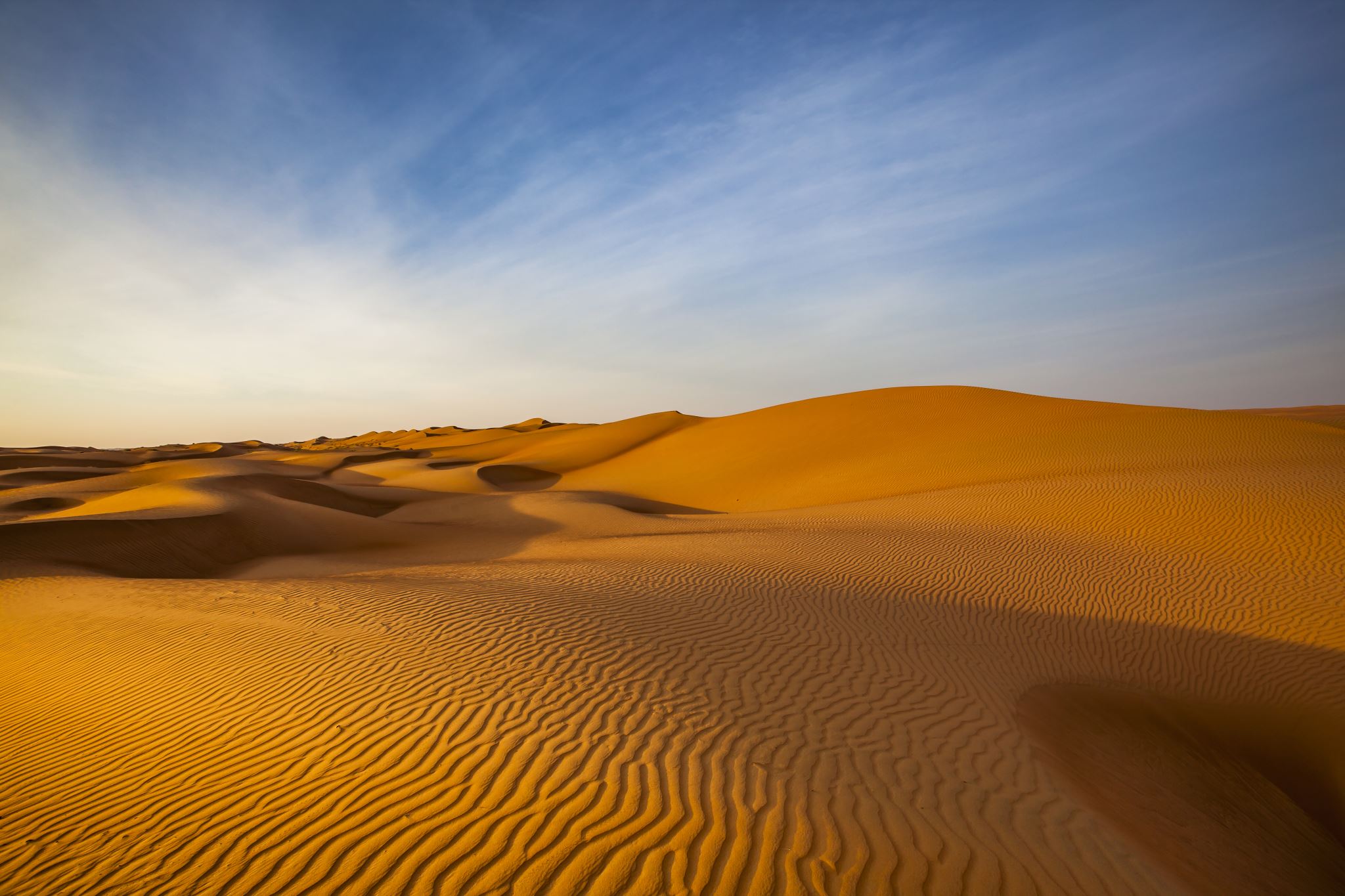 II. HƯỚNG DẪN QUY TRÌNH VIẾT
Em hãy nêu quy trình viết sơ đồ một văn bản
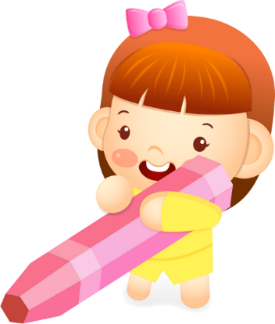 * Bước 1: Đọc kĩ văn bản cần tóm tắt.
Xác định văn bản gồm mấy phần, mấy đoạn, quan hệ giữa các phần, đoạn.
Tìm từ khóa và ý chính của từng phần, đoạn.  
-    Xác định nội dung chính VB, hình dung cách vẽ sơ đồ.
* Bước 2: Tóm tắt văn bản bằng sơ đồ.
Dựa trên số phần, số đoạn, xác định số ô và số bộ phận cần có trong sơ đồ.
-  Chọn cách thể hiện sơ đồ tốt nhất, trình bày nội dung chính của văn bản cần tóm tắt.
* Bước 3: Kiểm tra lại sơ đồ đã vẽ.
-   Việc thể hiện các ý chính của văn bản đã đủ và rõ chưa?
Cách thể hiện trong sơ đồ về phần, đoạn, ý chính và quan hệ giữa chúng trong VB gốc cần tóm tắt đã phù hợp chưa?
Dựa vào bảng kiểm dưới đây để kiểm tra, đánh giá sơ đồ.
PHIẾU HỌC TẬP
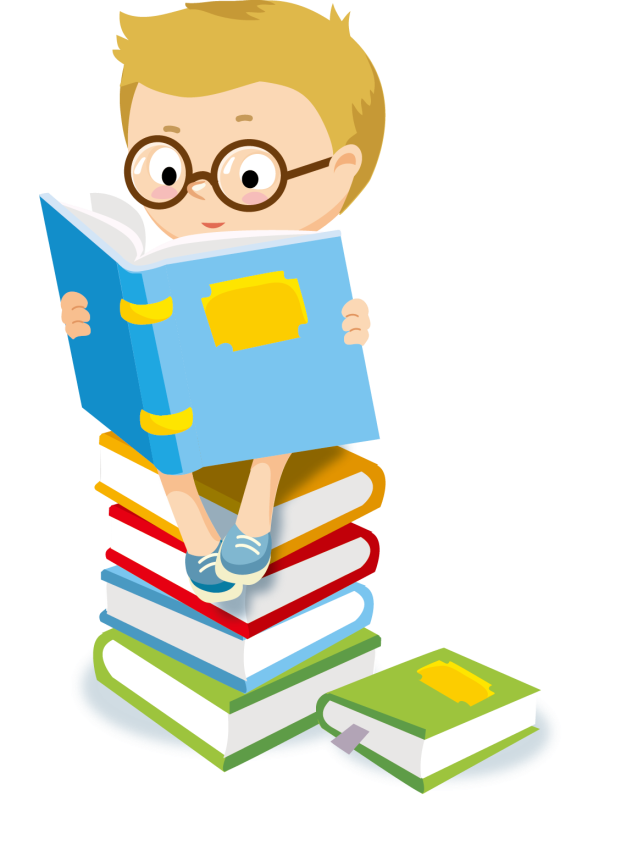 BẢNG KIỂM TÓM TẮT VĂN BẢN BẰNG SƠ ĐỒ
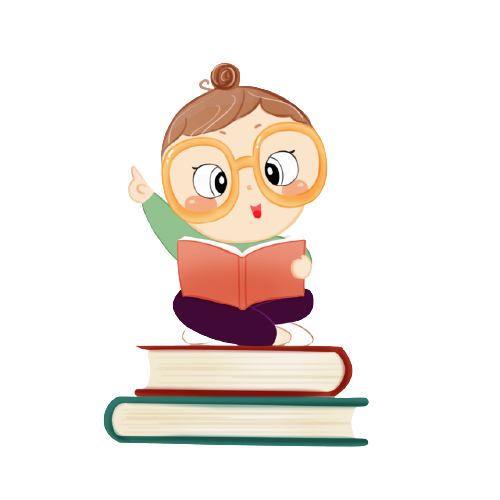 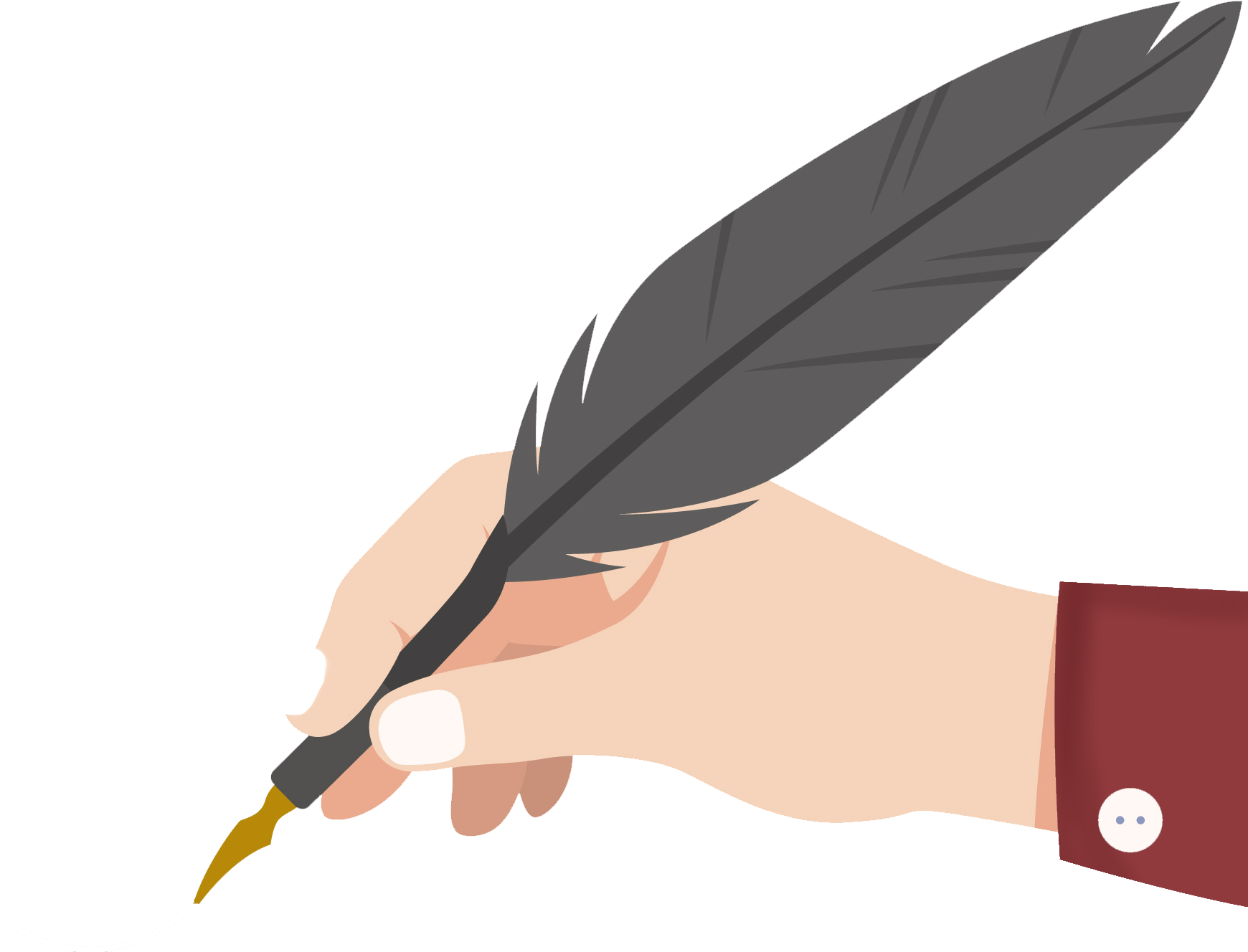 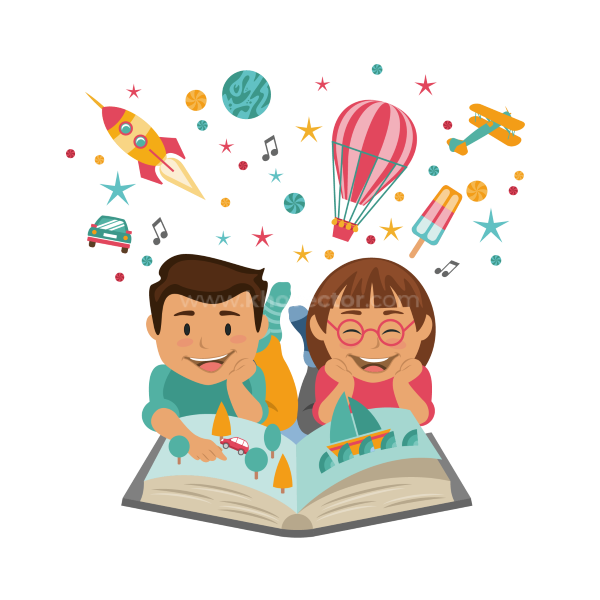 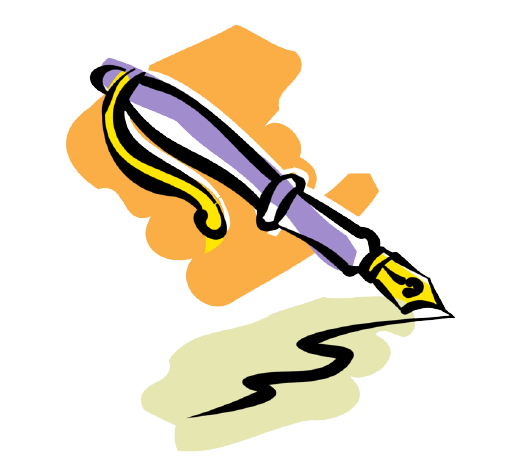 III. LUYỆN TẬP
Bài tập 1: Em hãy tóm tắt văn bản “Sự tích Hồ Gươm” bằng sơ đồ. 

Bài tập 2: Em hãy tóm tắt văn bản “Bánh chưng, bánh giầy” bằng sơ đồ.
Bài tập 1: Sơ đồ văn bản “Sự tích Hồ Gươm”
Tên VB:…………………………….
Nội dung chính:………………………………………………………
Sự việc 1:……………………………………………………………………………………
Sự việc 2: …………………………………………………………………………………
Sự việc 3:……………………………………………………………………………………
Sơ đồ văn bản “Sự tích Hồ Gươm”
Tên VB: Sự tích Hồ Gươm
Nội dung chính: Ca ngợi cuộc kháng chiến chính nghĩa chống giặc Minh do Lê Lợi lãnh đạo, giải thích tên gọi hồ Gươm
Long Quân cho mượn gươm
 +Giặc Minh đô hộ    +Dân ta lầm than   +Nghĩa quân còn non yếu
Cách thức nhận gươm
+ Lê Thận thấy lưỡi gươm dưới nước      +Lê Lợi thấy chuôi gươm trên rừng
Lê Lợi trả gươm cho Long Quân
+Đất nước hòa bình   +Lê Lợi lên ngôi vua   +Hồ Tả Vọng đổi tên thành Hồ Gươm
Bài tập 2: Sơ đồ văn bản “Bánh chưng, bánh giầy”
Tên VB:…………………………….
Nội dung chính:………………………………………………………………………………
Sự việc 1:……………………………………………………………………………………
Sự việc 2: …………………………………………………………………………………
Sự việc 3:……………………………………………………………………………………
Sự việc 4:……………………………………………………………………………………
Sự việc 5:……………………………………………………………………………………
Tên văn bản: “Bánh chưng, bánh giầy”
DẶN DÒ
*Bài cũ:
Xem lại kiến thức về “Hướng phân tích kiểu VB”, “Quy trình viết sơ đồ của VB”
Xem lại các bài tập đã thực hiện
*Bài mới:
- Xem bài “Thảo luận nhóm nhỏ về một vấn đề cần có”
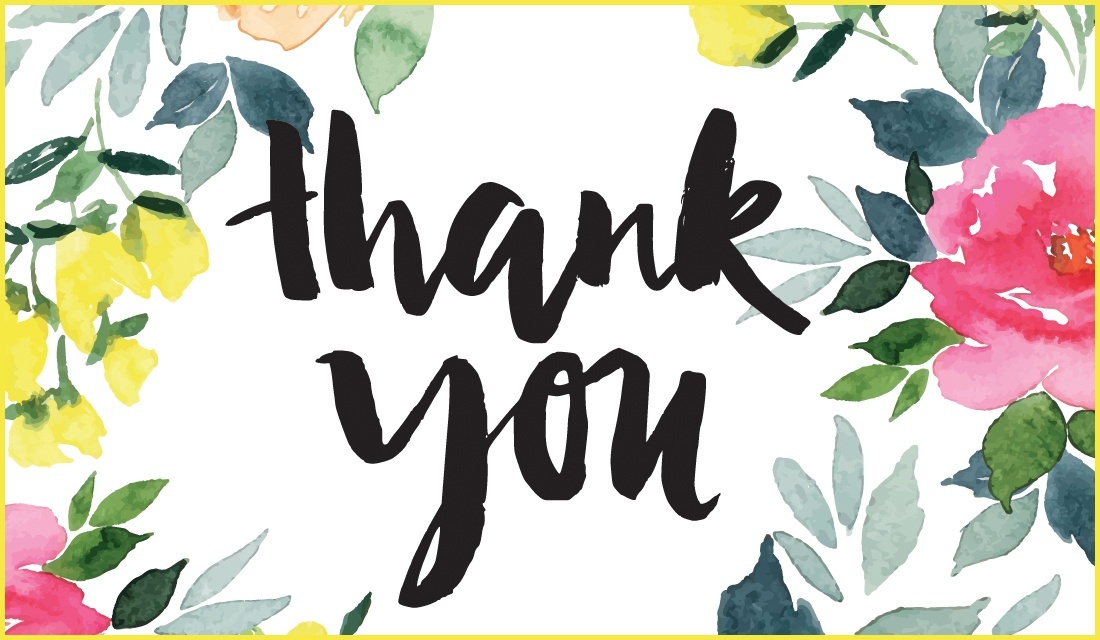 [Speaker Notes: Giáo án đã được đăng ký bản quyền Nguyễn Nhâm- 0981.713.891]